Prof. Ranieri Ferraz Nogueira – Complexo Educacional Ranieri Nogueira
EXCELENTÍSSIMO SENHOR DOUTOR JUIZ DE DIREITO DA (...)
[INSIRA SEU LOGO OU NOME DO ESCRITÓRIO AQUI]
MEMORIAIS 
em formato Visual Law
IDENTIFICAÇÃO 
DA DEMANDA
PEDIDOS
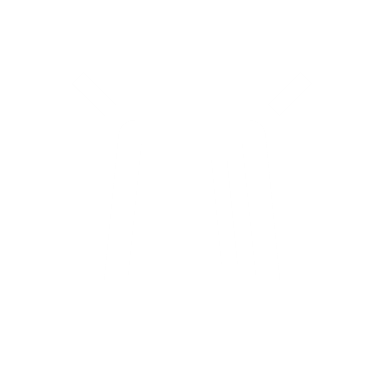 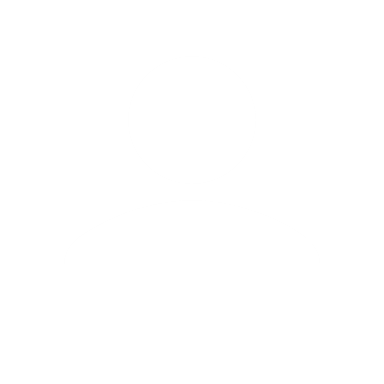 EMENTA
[Insira aqui o(s) pedido(s)]
Processo nº...
Autor:
Réu:
[Insira aqui a ementa do caso concreto]
DIREITO
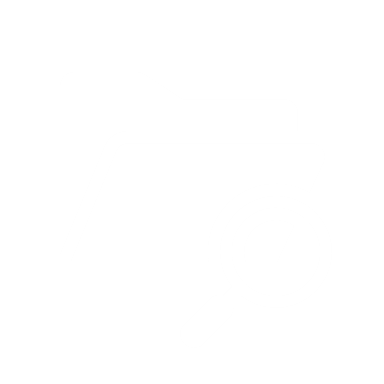 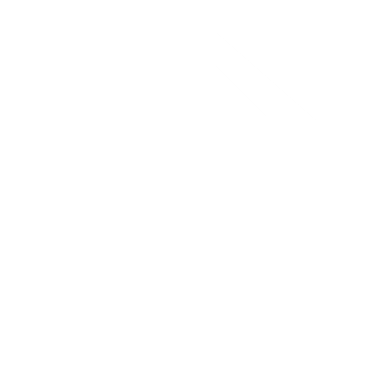 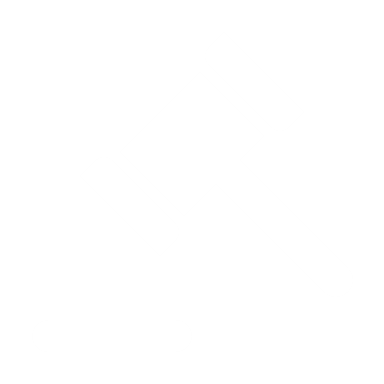 [Insira aqui os fundamentos jurídicos]
PRECEDENTES RELEVANTES
TUTELA DE 
URGÊNCIA
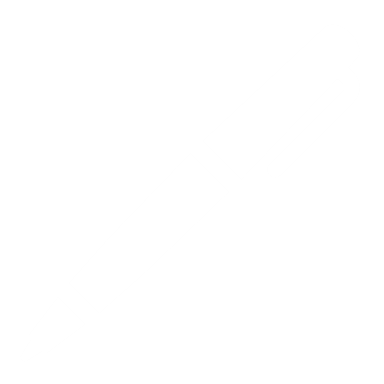 [Insira aqui os julgados aplicáveis ao caso]
[Insira aqui o pedido de tutela de urgência, caso necessário]
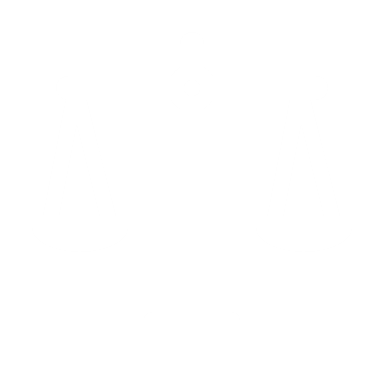 PROVAS 
PRODUZIDAS
[Insira aqui as provas produzidas]
Termos em que,
Pede deferimento.

Local..., Data...
Nome do(a) advogado(a)
OAB/UF nº